Kan Gazı Değerlendirme, sonuç çıkarımı ve çözümler
Op. Dr. İhsan ALUR
Kan Gazı Analizi Nedir?
Kan gazı analizi, esas olarak kanda bulunan oksijen ve karbondioksit gibi gazların kısmi basınçlarının ve bunun yanında kan pH'sının ölçümü ile bikarbonat değerinin ve oksijen saturasyonunun hesaplanması ve böylece hastada hipoksemi, asidoz veya alkalozun olup olmadığının anlaşılmasında kullanılan bir testtir.
Niçin Arter Kan Gazı alınır?
Oksijen tedavi endikasyon ve takibinin belirlenmesini, 
Yoğun bakım gerektiren hastaların değerlendirilmesi,
Tedavinin planlanması ve başarı etkinliğinin derecelendirilmesi, 
Ventilatörün ayarlanması ve yönetimi, 
Diyaliz gerekliliğinin değerlendirilmesi
Kan Gazı neden önemlidir?
Vücutta bütün metabolik olaylar dar pH sınırları içinde (Normal arter kanında pH 7.35 ile 7.45 arasında) gerçekleşir. 
Bu sınırlardan sapmalar olduğunda, 
Enzim aktivitelerinde, 
Elektrolit dengesinde, 
Başta solunum, kardiyak ve santral sinir sistemi olmak üzere organ sistemlerinde (Kardiyodepresyon, vazodilatasyon) 
İlaçların farmakolojisinde (KC detoksifikasyonu bozulur.) 
  önemli değişiklikler oluşur!!!
Kan Gazı neden önemlidir?
Normal arter kanında pH 7.35 ile 7.45 arasında değişir. 
Venöz kanda ise pH 0.04 (pH 7.31 ile 7.41) daha düşüktür. 
Asidoz ve alkaloz asit-baz dengesinde doku düzeyindeki bozuklukları ifade eder. 
Yaşam sınırları ise = 6.8-7.8 değerleri arasındadır!!!
Kan Gazı neden önemlidir?
Oksijenizasyon ve ventilasyonun değerlendirilmesi 
Asit-baz dengesinin değerlendirilmesi 
En hızlı sonuç veren laboratuvar tahlili 
Hastanın takip ve tedavisini yönlendirir
Kan Gazı Değerlendirme Algoritması nedir?
1) Kanda asidoz veya alkaloz var mı ? 
  2) Primer problem metabolik mi? solunumsal mı? 
  3) Solunum olayı akut mu ? kronik mi ? 
  4) Metabolik asidoz varsa anyon açığı var mı? 
  5) Artmış anyon açığı olan metabolik asidoz varsa başka metabolik olay var mı ? 
  6) Solunum sistemi metabolik bozukluğu yeterince kompanse edebiliyor mu?
Ne zaman Kan Gazı Alınmalıdır?
Öyküsünde Kalp yetmezliği, Solunum yetmezliği, Renal yetmezlik,
 endokrin patoloji, psikiyatrik bozukluk (ilaç alımı) olan hastalardan 
Takipne, siyanozla başvuran hastadan
Kussmaul solunumu 
Dispne, taşipne, hiperpnesi olan hastadan
Şok 
Mental durum değişikliği 
Kusma, ishal, diğer akut sıvı kayıplarında
Mutlaka kan gazı alınmalı ve analiz edilmelidir!!!
Arteriyel Kan Gazı alırken nelere dikkat edilmelidir?
Alınan örnek 5 dakika içinde incelenmeli 
Uzun süre oda ısısında kalırsa lökosit metabolizması nedeniyle PaO2 azalır ve PaC02 artar 
Alındığı yerde bakılmayacaksa soğuk kalıpla taşınmalı 
Alınan kanın arteriyel olması 
Enjektör içerisinde hava kalmaması 
Enjektörün O2’ye geçirgen (permeabıl) olmaması
Kan Gazı parametrelerinin hesaplamasında oluşabilecek hatalar
• Alınan kanın venöz olması, 
• Yüksek oranda heparinizasyon (PaCO2 ↓), 
• Kan örneğinin soğuk zincir içerisinde taşınmaması, 
• Hipotermik hastalar             PaCO2 hatalı olarak düşük
• Hipertermik hastalar                    PaCO2 hatalı olarak yüksek ölçülebilir!!!
Kan Gazı Parametreleri
Asid-Baz Parametreleri 
•pH 
     •PCO2 
     •HCO3
Oksijenasyon Parametreleri 
 •PO2  
 •SO2
Asid-Baz ne demektir?
• Bir solüsyonun asiditesi ortamdaki H+ konsantrasyonu ile belirlenir ve pH değeri ile ölçülür. 
• pH, mol/L cinsinden ortamdaki H+ konsatrasyonunun negatif logaritmasıdır. 
• Bir solüsyona H+ veren maddelere asit (HCl veya H2CO3 ) 
• Bir solüsyondan H+ alan maddelere baz (Cl- yada HCO3 - ) 
• Suyun pH değeri olan 7,0 nötr olarak kabul edilir. 
• Fizyolojik pH değeri ise 7,4’tür. 
• pH = 1/log [H+]
Asid-Baz Dengesi nasıl sağlanır?
Vücutta asit-baz dengesini sağlamak için; 
Volatil asit (CO2 )                          Akciğer ile regüle edilir. 
Non-volatil asit                              Renal ekskresyon ile regüle edilir.
Asid-Baz Dengesi nasıl sağlanır?
İnsan kanındaki en temel ve en güçlü tampon sistemi Karbonik asit/Bikarbonat tampon sistemidir.
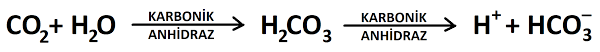 Asidemi (ASİDOZ) / Alkalemi (ALKALOZ)nasıl anlaşılır?
pH < 7,35 …Asidemi (en az bir asidoz tablosu)
 Ya asit artışı veya alkali kaybı vardır. 
HCO3     : Metabolik, PCO2     : Respiratuvar 
pH > 7,45 …Alkalemi (en az bir alkaloz tablosu) 
Ya asit kaybı ya da baz artışı vardır. 
 HCO3    : Metabolik, PCO2   : Respiratuvar 
Beklenen kompansasyon olmazsa mix tip asit baz bozukluğu olur
Asidemi (ASİDOZ) / Alkalemi (ALKALOZ) NEDEN ÖNEMLİDİR?
Asidemi 
 Asistoli 
Kollaps 
Ölüm 
Alkalemi 
Tetani 
Aritmi 
Ölüm
Pa O2 normal değeri kaç olmalıdır?
Pa O2 	
>80 mmHg 	            Normal 	
60-79 mmHg 	Hafif Hipoksemi 	
40-59 mmHg 	Orta Hipoksemi 	
< 40 mmHg 	Ağır Hipoksemi 	

s O2 % 95 - %99
Arteriyel ve Venöz kan gazı farkı nasıl anlaşılır?
Arteriyel ve Venöz Kan Gazı Farkı 
                            Arteryel                                            Venöz 
pH                    7.35 – 7.45                                           7.31 – 7.41 
HCO3 (mEq/L)       22 – 24                                                    24 – 28 
pCO2 (mmHg)       35 – 45                                                    41 – 51 
pO2 (mmHg)         > 80                                                          35 – 45 
sO2 (%)              95 – 97                                                     55 – 70
Örnek kan gazı yorumlama
Örnek kan gazı yorumlama
Örnek kan gazı yorumlama
Örnek kan gazı yorumlama
Örnek kan gazı yorumlama